9.3 Εκλογικά συστήματα
Σελ.79 σχολικού βιβλίου
ΤΙ ΟΝΟΜΑΖΟΥΜΕ ΕΚΛΟΓΙΚΟ ΣΥΣΤΗΜΑ;
Αφορά τον τρόπο με τον οποίο οι ψήφοι που παίρνουν τα διάφορα κόμματα  στις εκλογές μετατρέπονται σε βουλευτικές έδρες.(αριθμός βουλευτών).
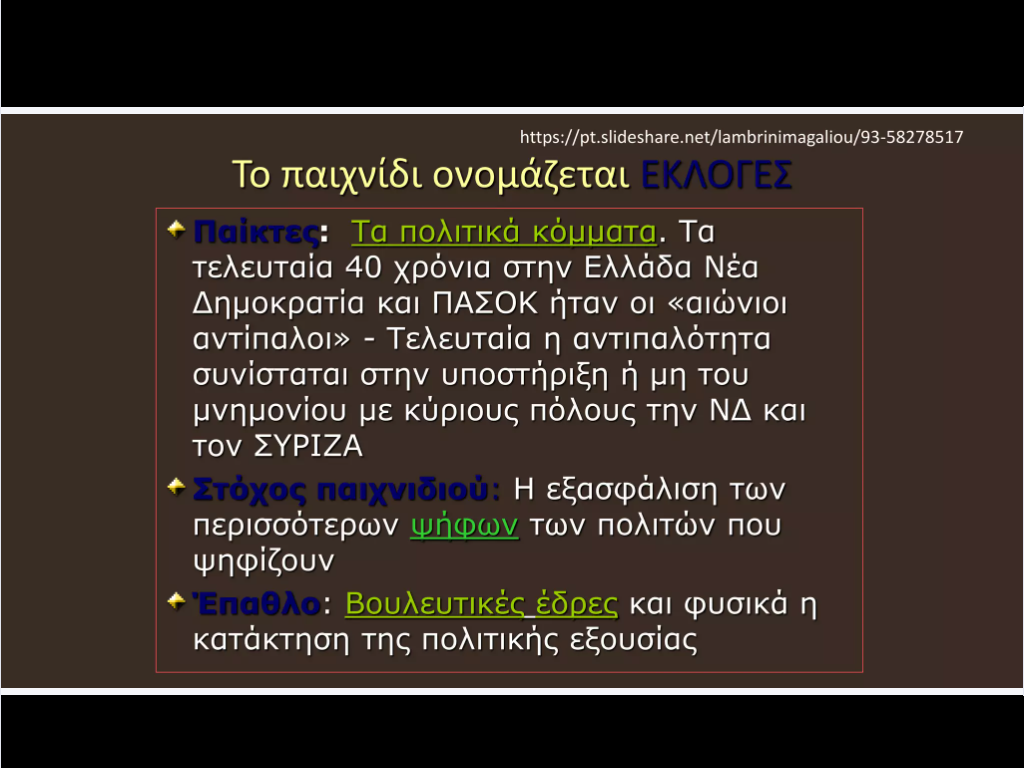 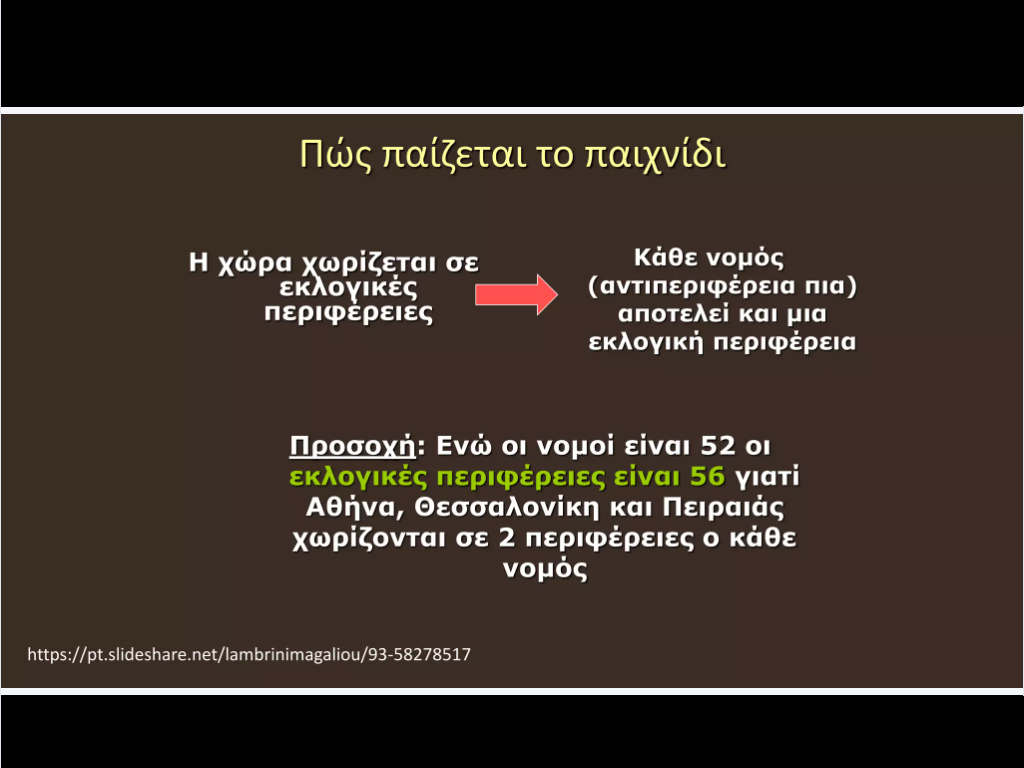 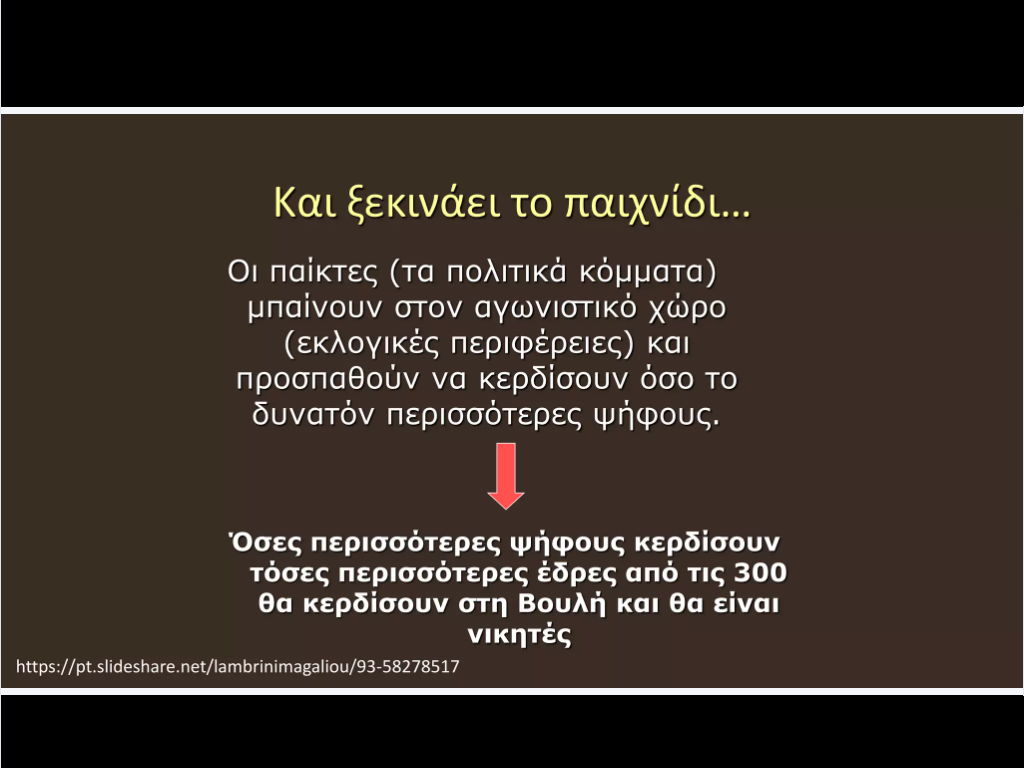 ΕΙΔΗ ΕΚΛΟΓΙΚΩΝ ΣΥΣΤΗΜΑΤΩΝ
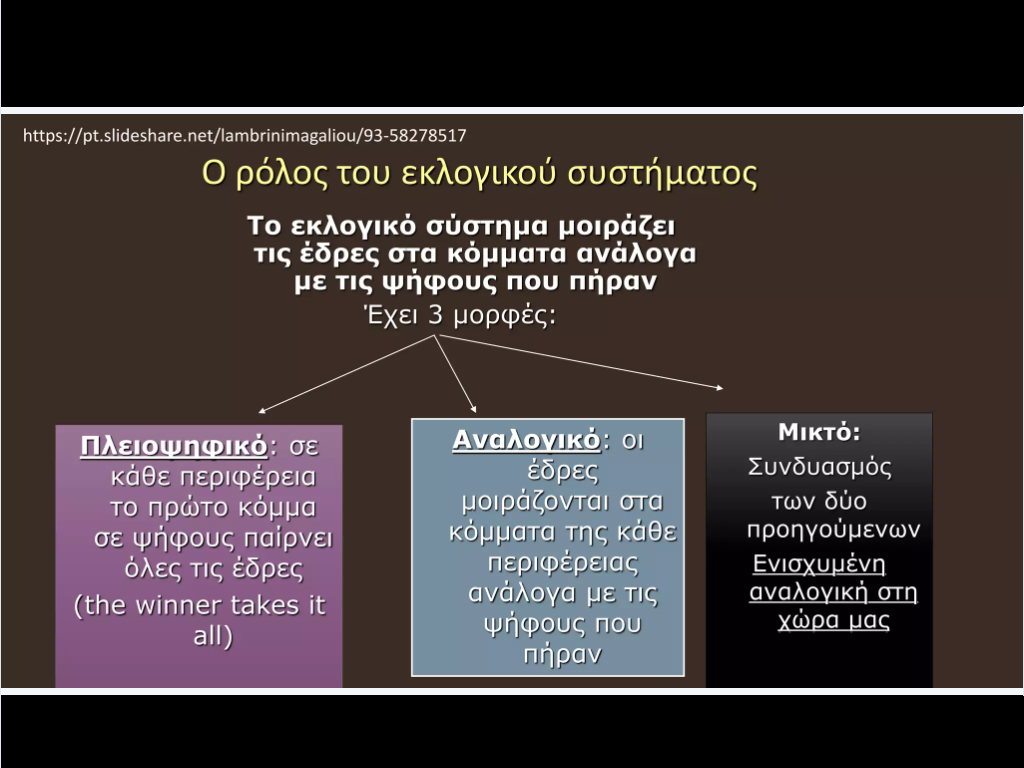 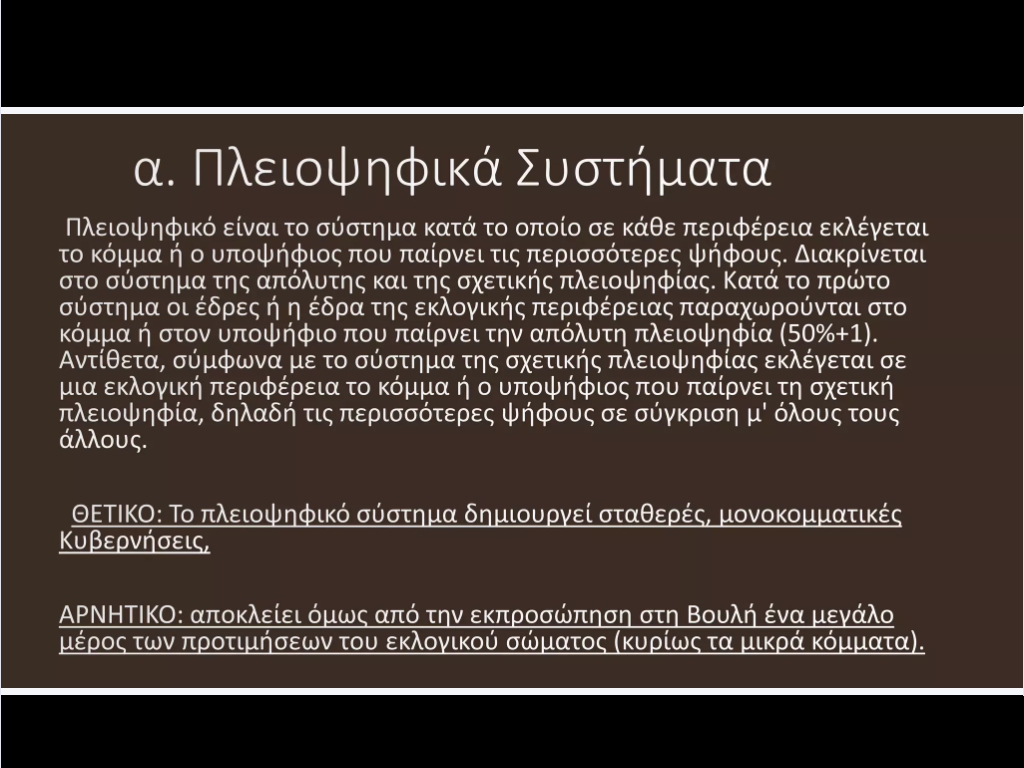 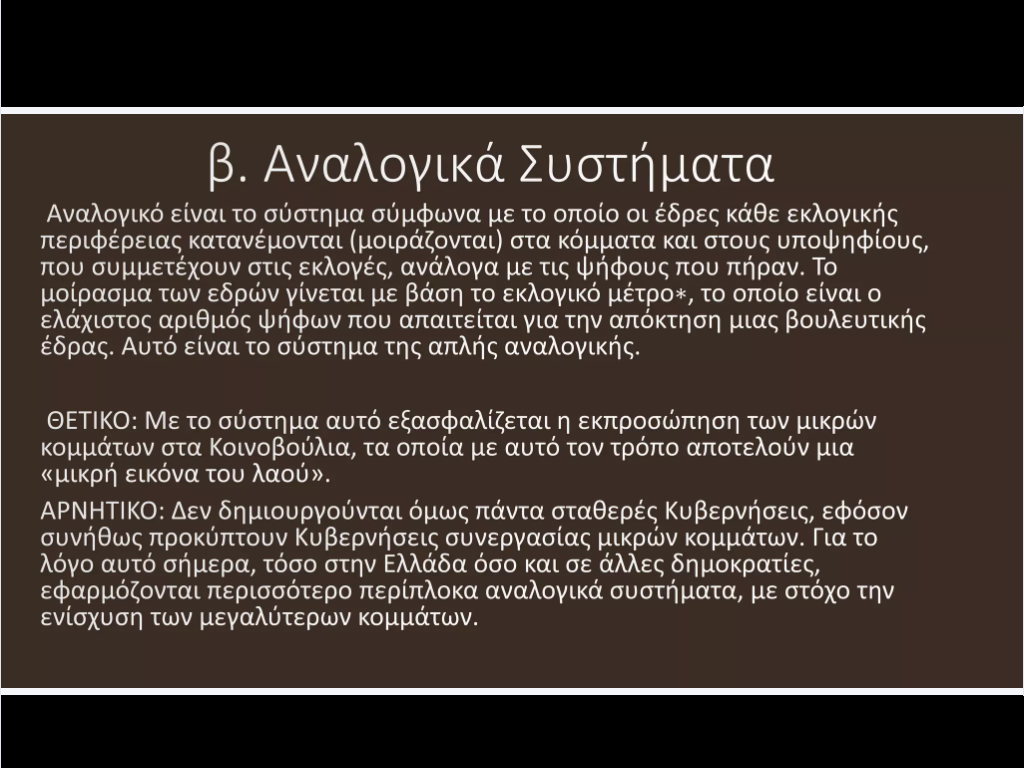 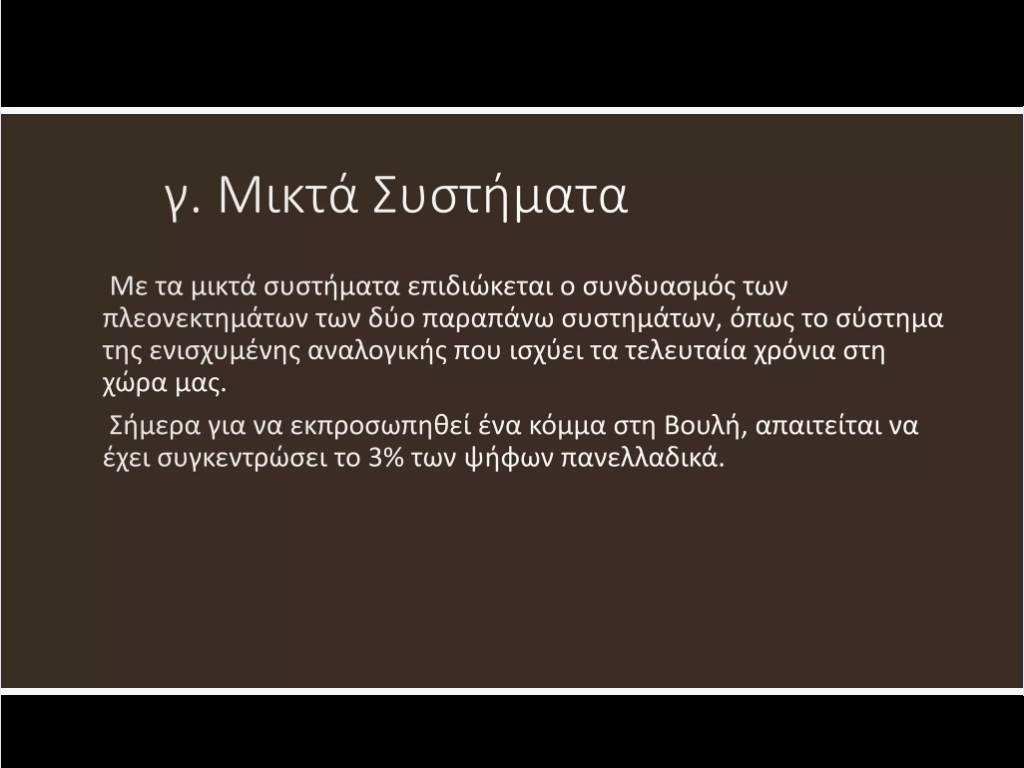 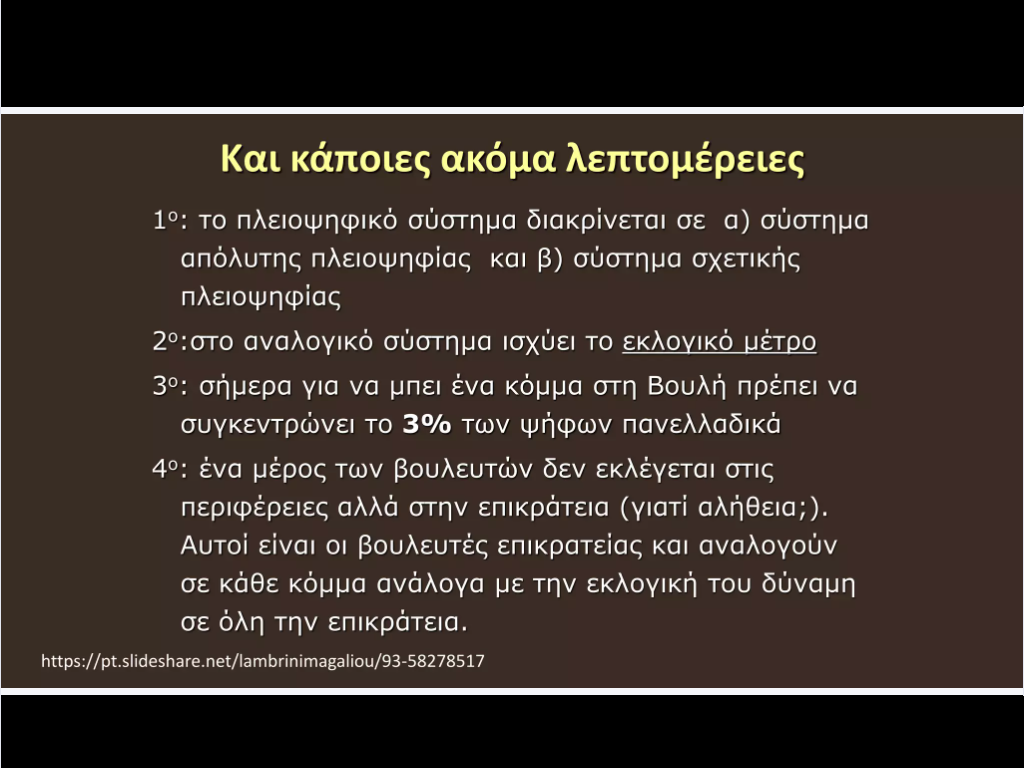 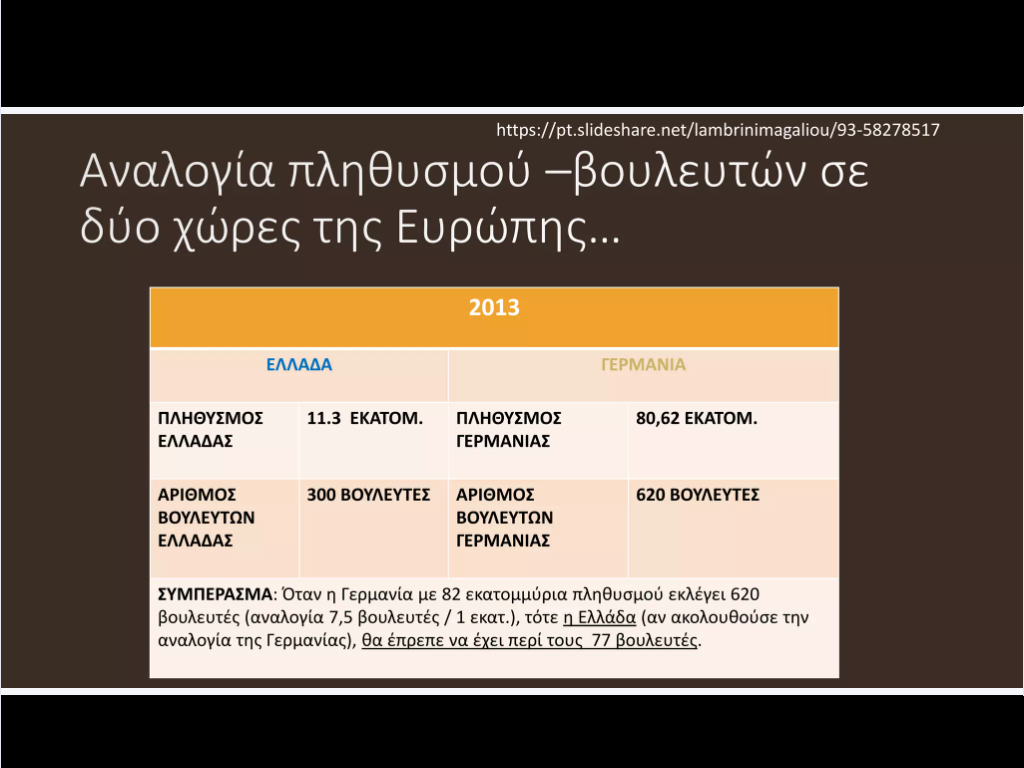 ΑΣΚΗΣΗ ΓΙΑ ΤΟ ΣΠΙΤΙ
Σε μια εκλογική περιφέρεια εκλέγονται 10 βουλευτές και διαθέτει 200.000 έγκυρους ψήφους. 
Σε αυτήν την περιφέρεια έχουμε τα εξής αποτελέσματα μεταξύ των κομμάτων:Α:80.000 ψήφους, Β:60.000 ψήφους, Γ:40.000, Δ:10.000 και Ε:5.000 ψήφοι. Τα υπόλοιπα είναι λευκά.
Να υπολογίσετε  πόσες έδρες θα πάρουν τα 5 κόμματα που κατεβαίνουν στις εκλογές ανάλογα με το εκλογικό σύστημα που υπάρχει(απόλυτα ή σχετικό πλειοψηφικό σύστημα καθώς και απλής αναλογικής).